Районный открытый урок географии в 9 классе
«Разбор заданий ОГЭ-2023 повышенной сложности»
Учитель географии 
высшей квалификационной категории
Захаренкова Юлия Константиновна
Цель урока:

Выработать/закрепить алгоритм действий при решении заданий контрольно-измерительных измерительных материалов ОГЭ по географии повышенной сложности (№16,17 и др.)

Задачи урока:

Познакомиться с новыми, дополнительными способами решения некоторых заданий;
Закрепить навыки выполнения сложных заданий, работая по алгоритму;
Повысить степень уверенности в собственных силах, тем самым, снизив уровень тревожности перед приближающимся экзаменом.
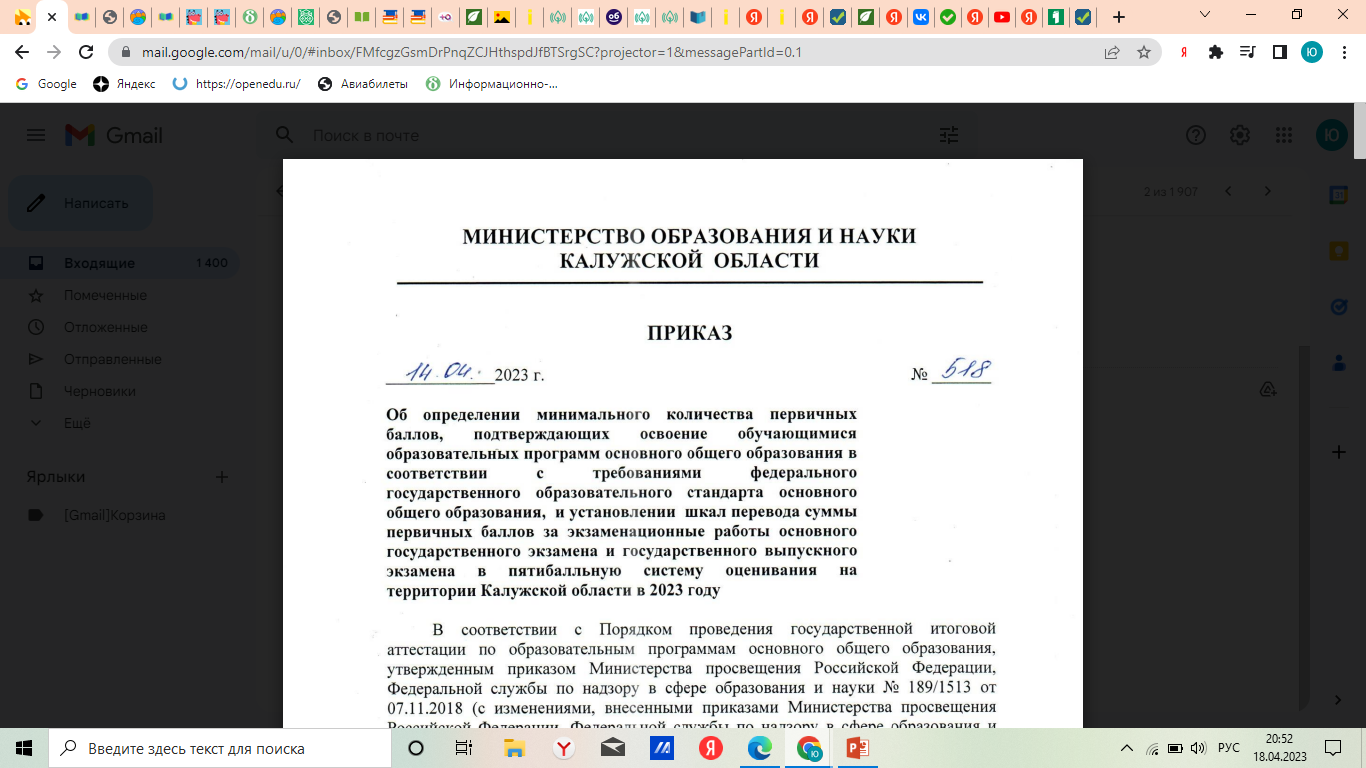 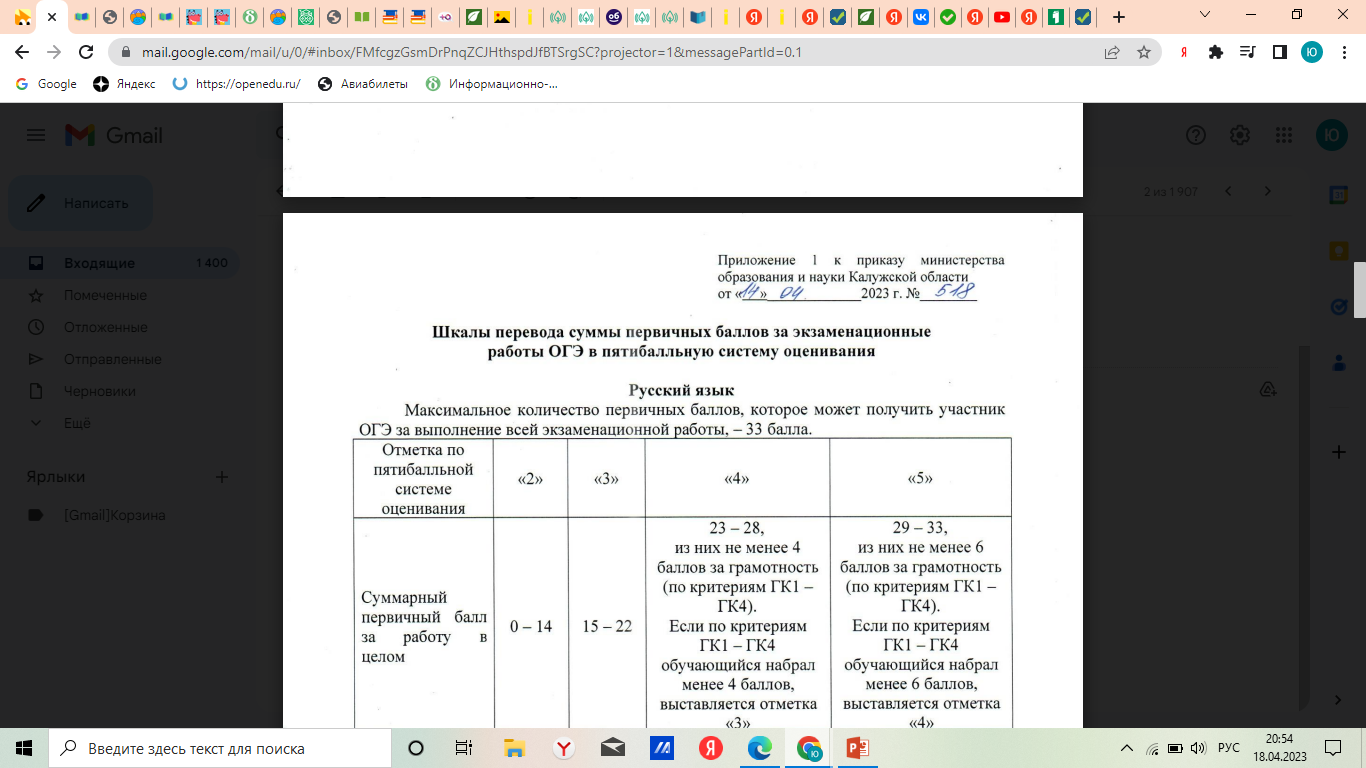 Основной период сдачи
География 
30.05.23
14.06.23
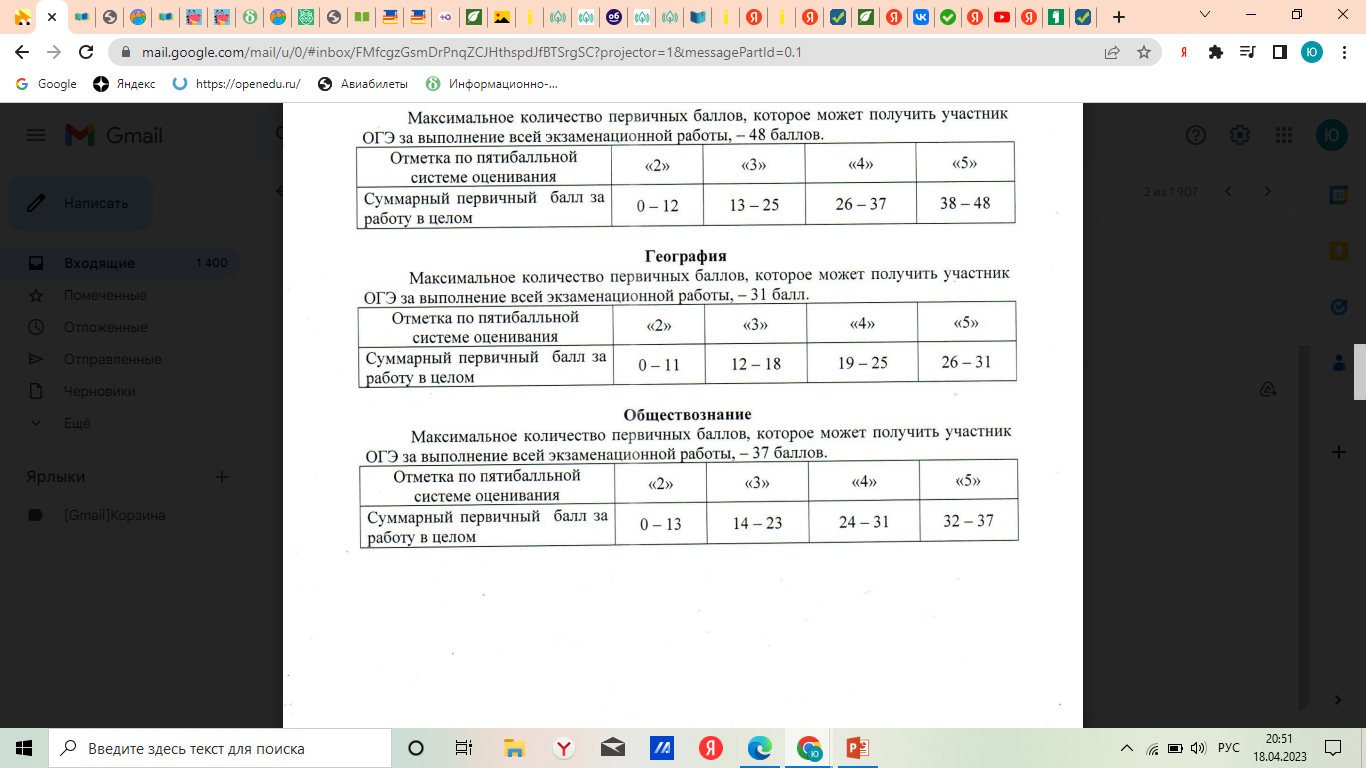 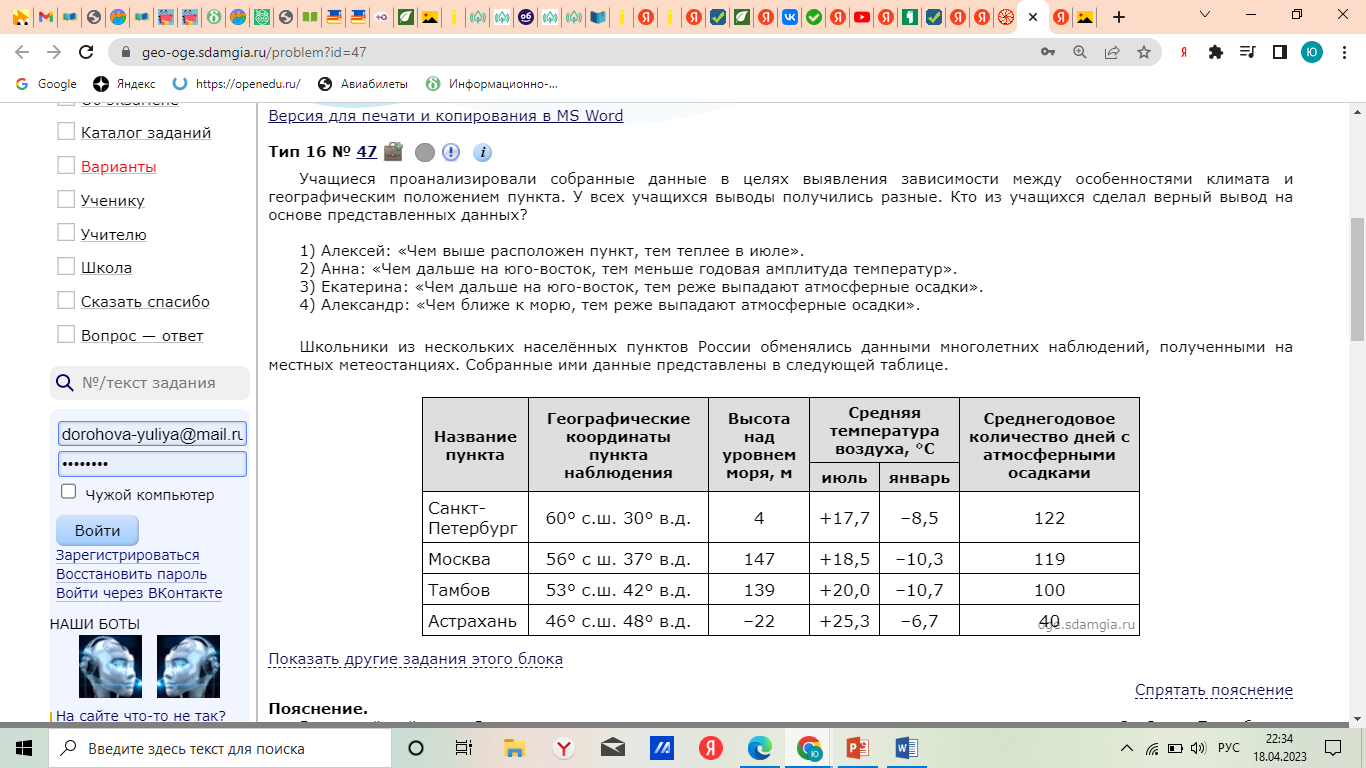 Учащиеся проанализировали собранные данные в целях выявления зависимости между особенностями климата и географическим положением пункта. У всех учащихся выводы получились разные. Кто из учащихся сделал верный вывод на основе представленных данных?
 
1)  Алексей: «Чем выше расположен пункт, тем теплее в июле».
2)  Анна: «Чем дальше на юго-восток, тем меньше годовая амплитуда температур».
3)  Екатерина: «Чем дальше на юго-восток, тем реже выпадают атмосферные осадки».
4)  Александр: «Чем ближе к морю, тем реже выпадают атмосферные осадки».
Задания 16 и 17
Метод «Планшетка»
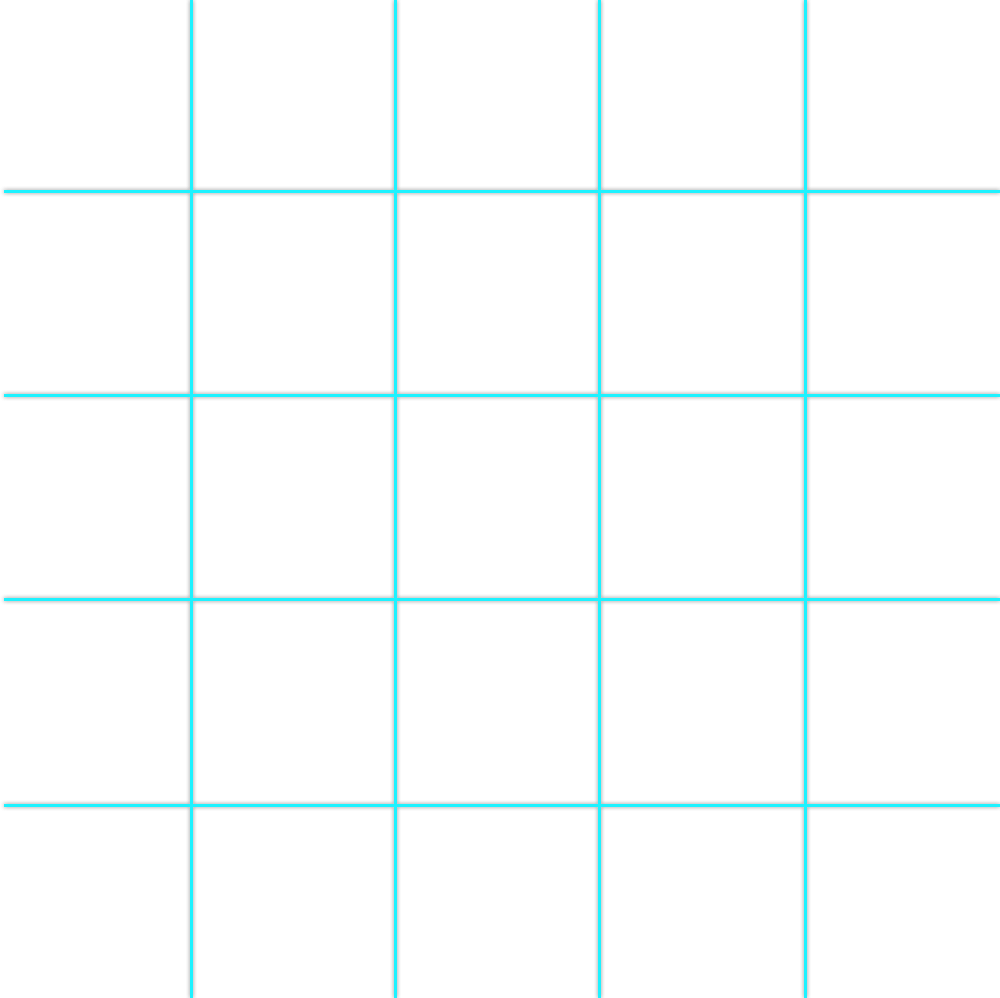 Алгоритм 
Рисуем 4 параллели и 4 меридиана – 
«планшетку»

с помощью математической последовательности
распределяем широту и долготу из таблицы
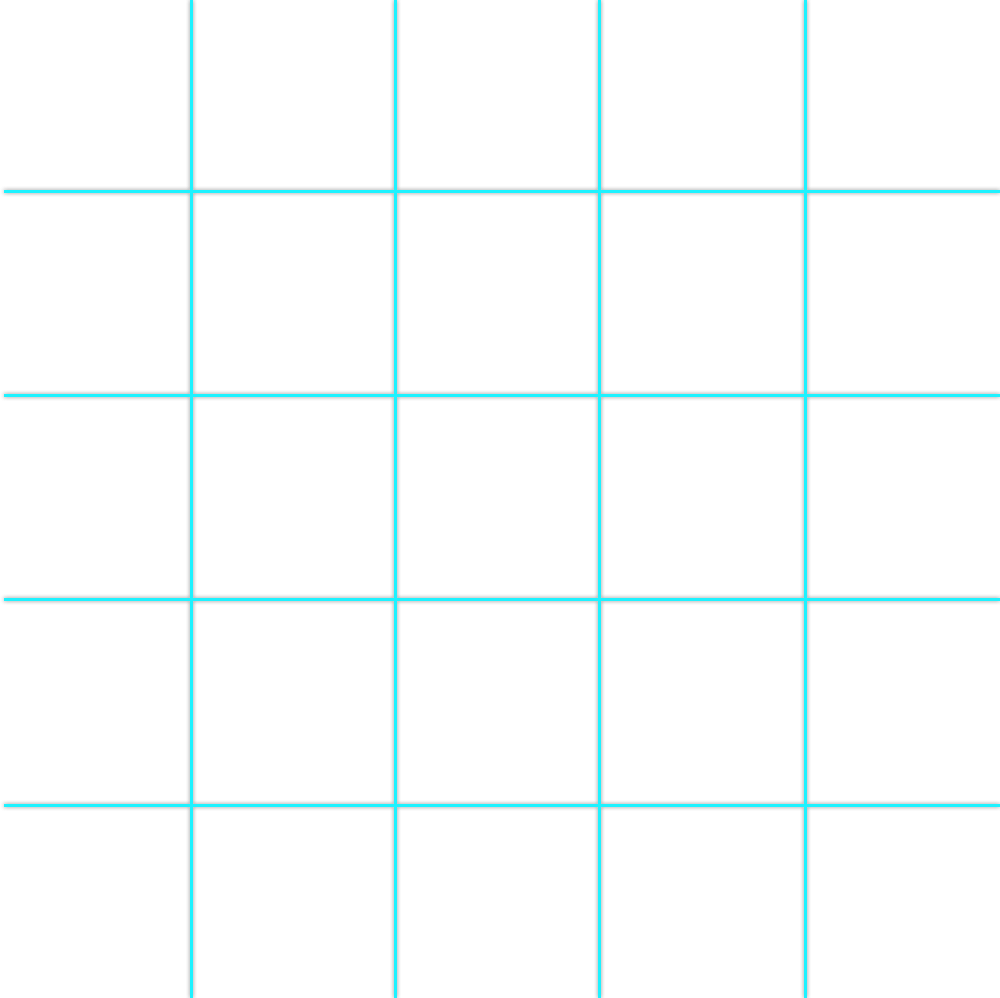 60
широта
56
53
46
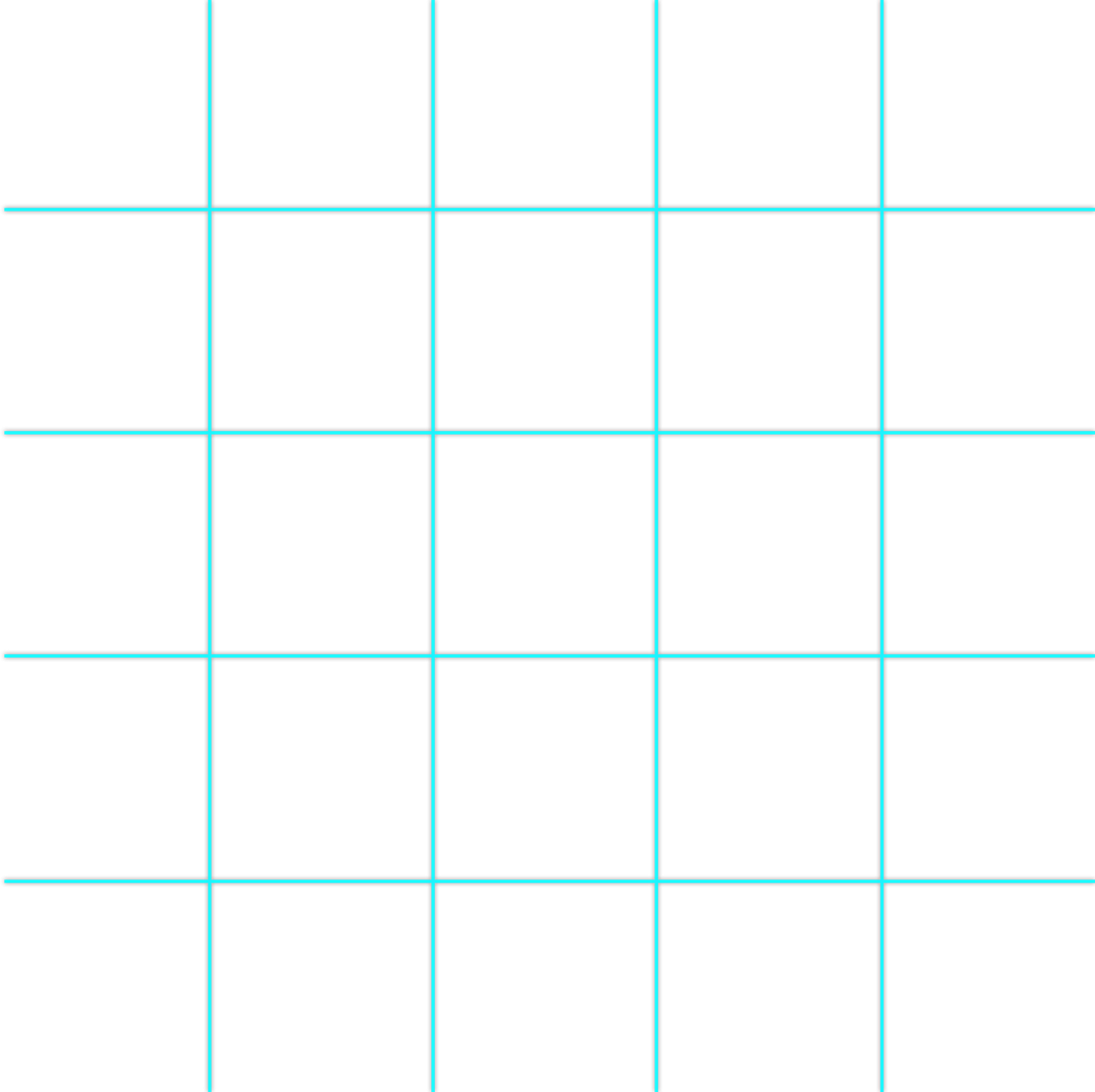 долгота
42
30
37
48
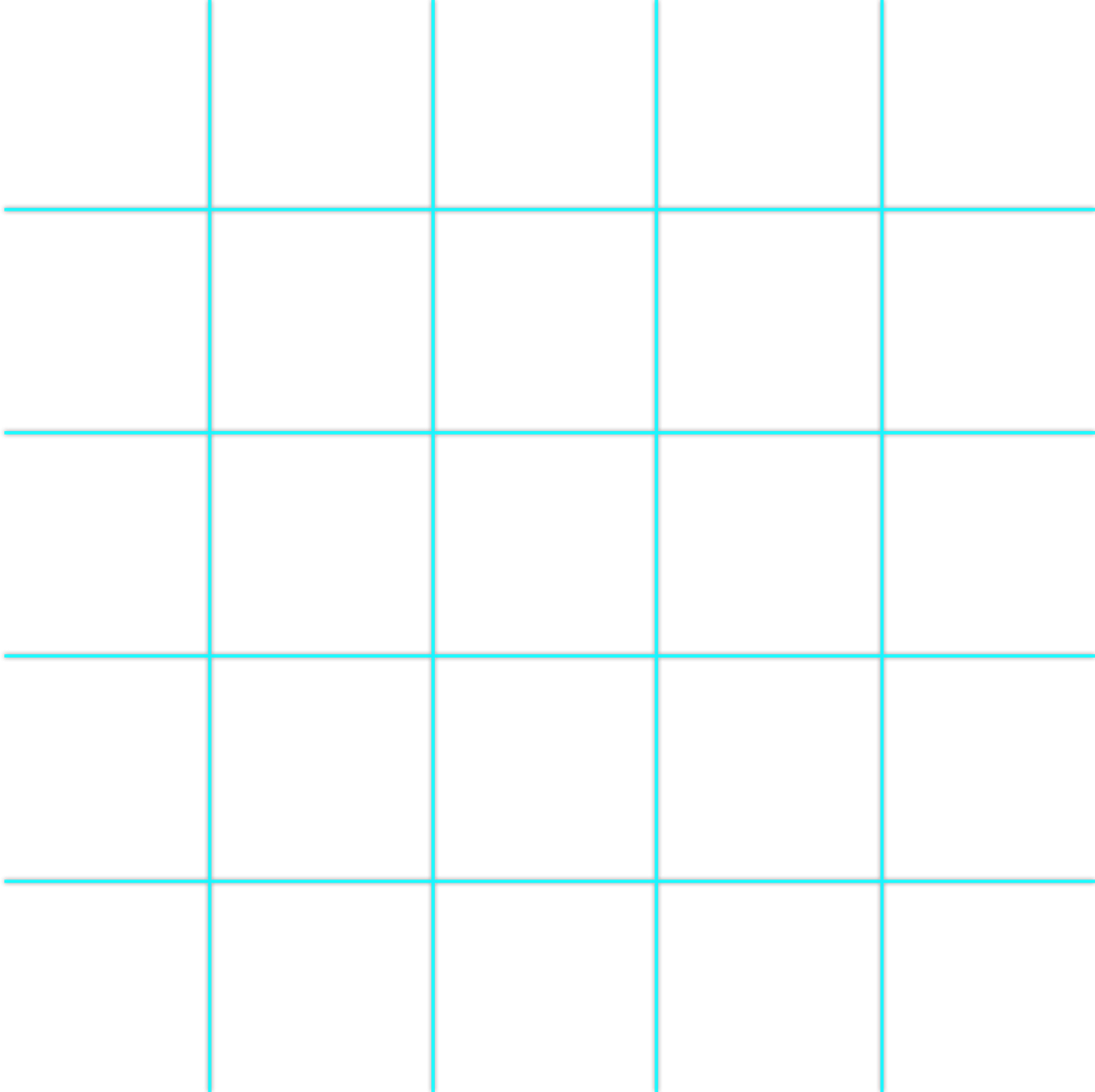 С
60
М
56
Т
53
А
46
30
37
42
48
Проверяем выводы учащихся
1)  Алексей: «Чем выше расположен пункт, тем теплее в июле».
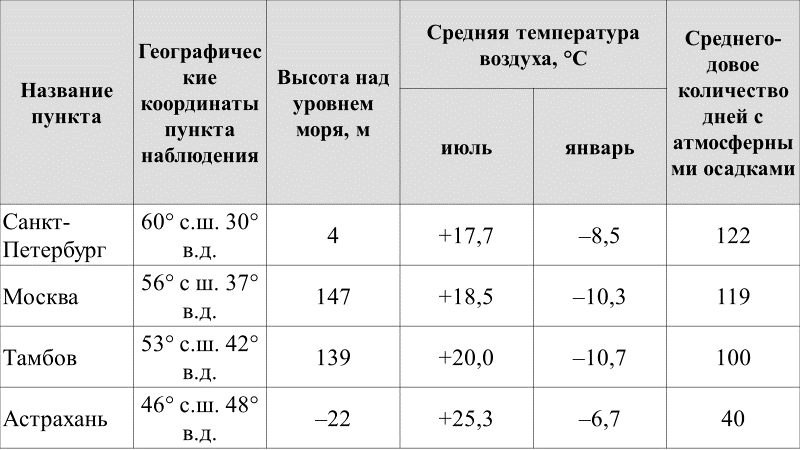 2)  Анна: «Чем дальше на юго-восток, тем меньше годовая амплитуда температур».
с
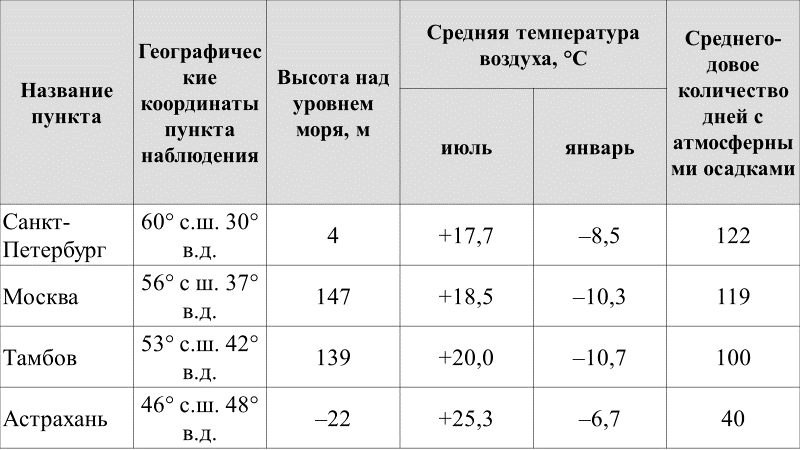 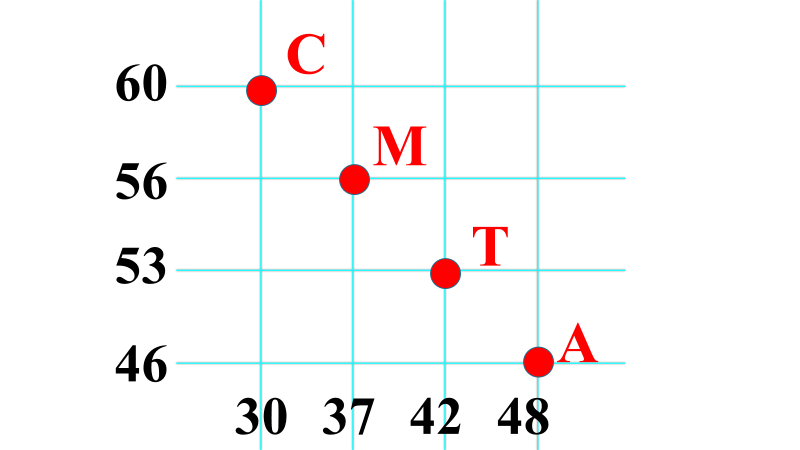 Складываем температуры июля и января без минусов
ю
2)  Анна: «Чем дальше на юго-восток, тем меньше годовая амплитуда температур».
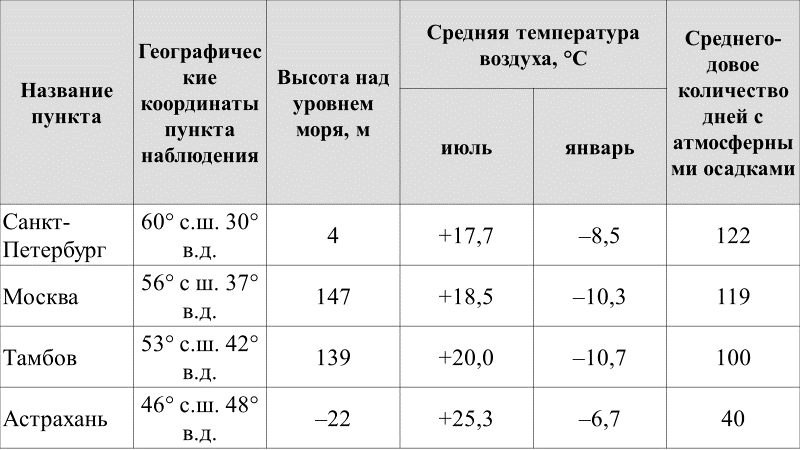 С-П= 17,7+8,5=26,2
М=18,5+10,3=28,8
Т=20+10,7=30,7
А=25,3+6,7=32
Амплитуда растет, а не уменьшается. Вывод неверный.
Складываем температуры июля и января без минусов
3)  Екатерина: «Чем дальше на юго-восток, тем реже выпадают атмосферные осадки».
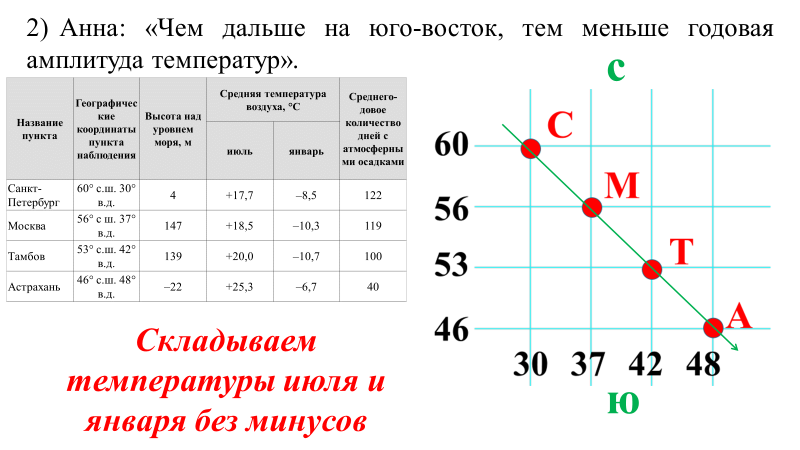 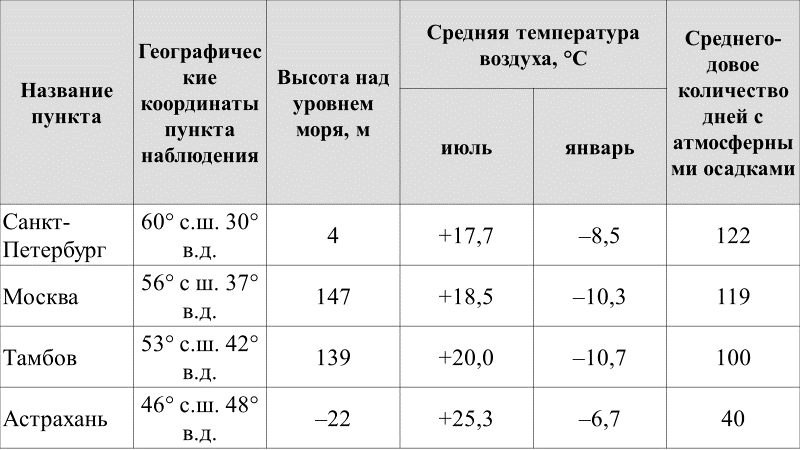 Вывод верный
4)  Александр: «Чем ближе к морю, тем реже выпадают атмосферные осадки».
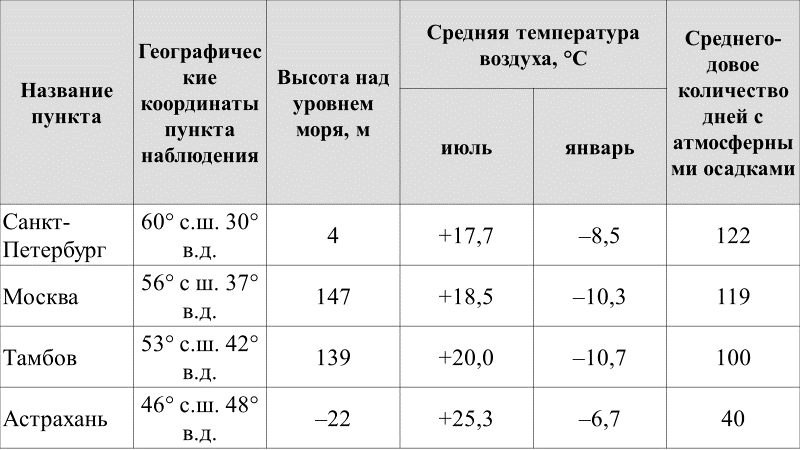 Ответ: 3
Задание 17
В каком из перечисленных городов 21 марта Солнце раньше всего по московскому времени поднимется над горизонтом?
 
1)  Санкт-Петербург
2)  Москва
3)  Тамбов
4)  Астрахань
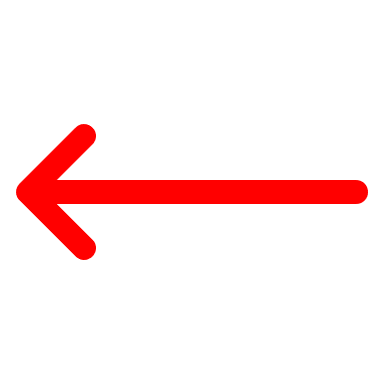 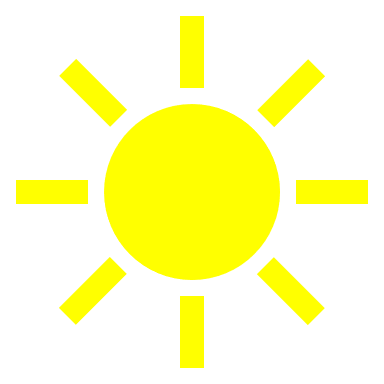 З
В
Солнце всегда восходит на востоке
Выбираем самый восточный город
Задание 17
В каком из перечисленных городов 21 марта Солнце раньше всего по московскому времени поднимется над горизонтом?
 
1)  Санкт-Петербург
2)  Москва
3)  Тамбов
4)  Астрахань
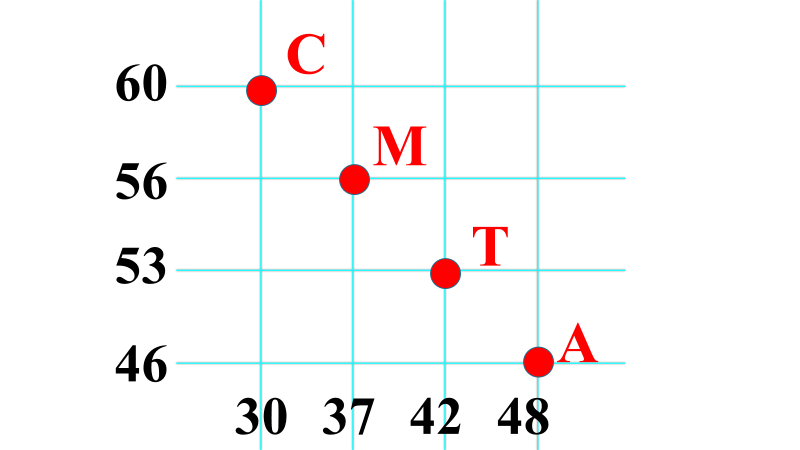 Выбираем самый восточный город
Ответ: 4
Задание 17
В каком из перечисленных городов 1 мая продолжительность светового дня будет наибольшей?
 
1)  Воронеж
2)  Рязань
3)  Уфа
4)  Вологда
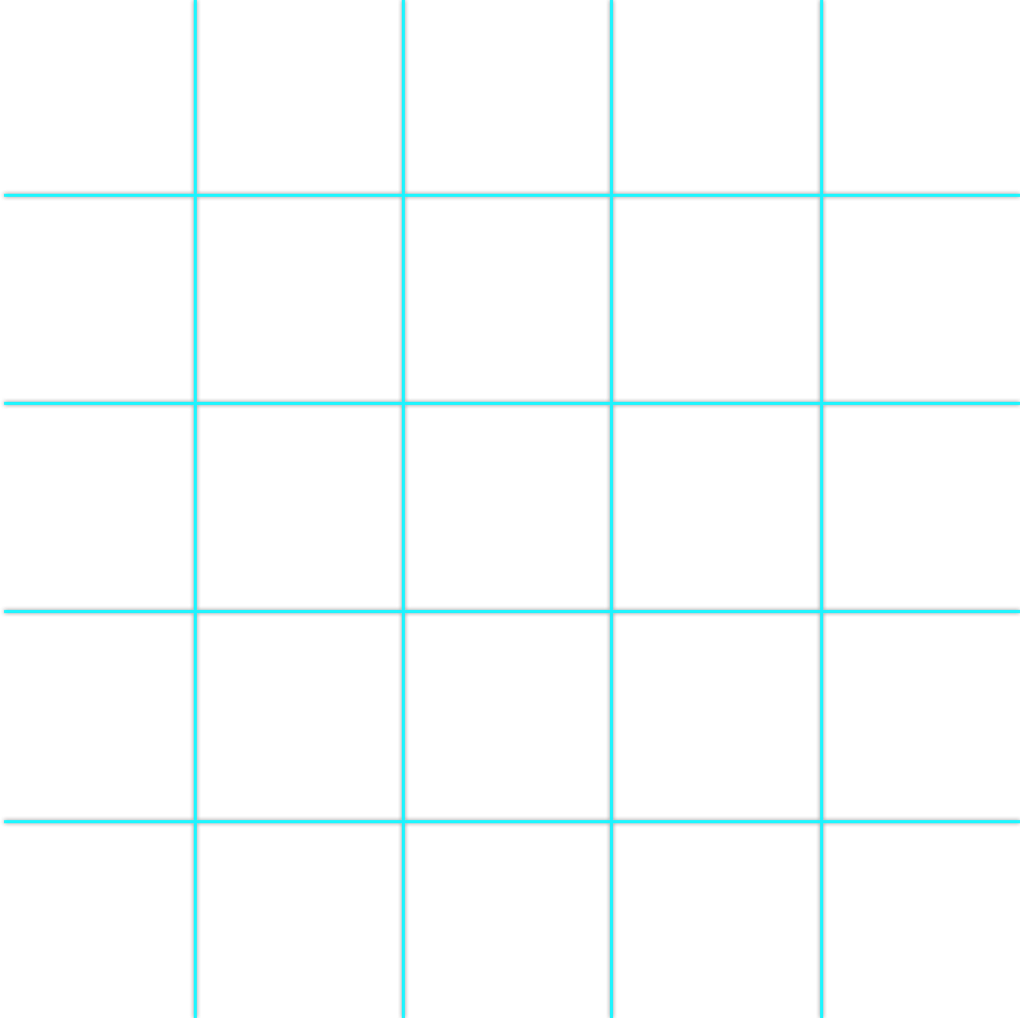 59
55
51
39
56
с
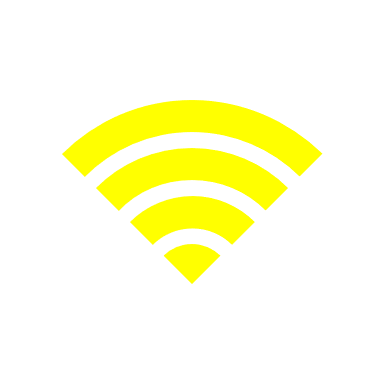 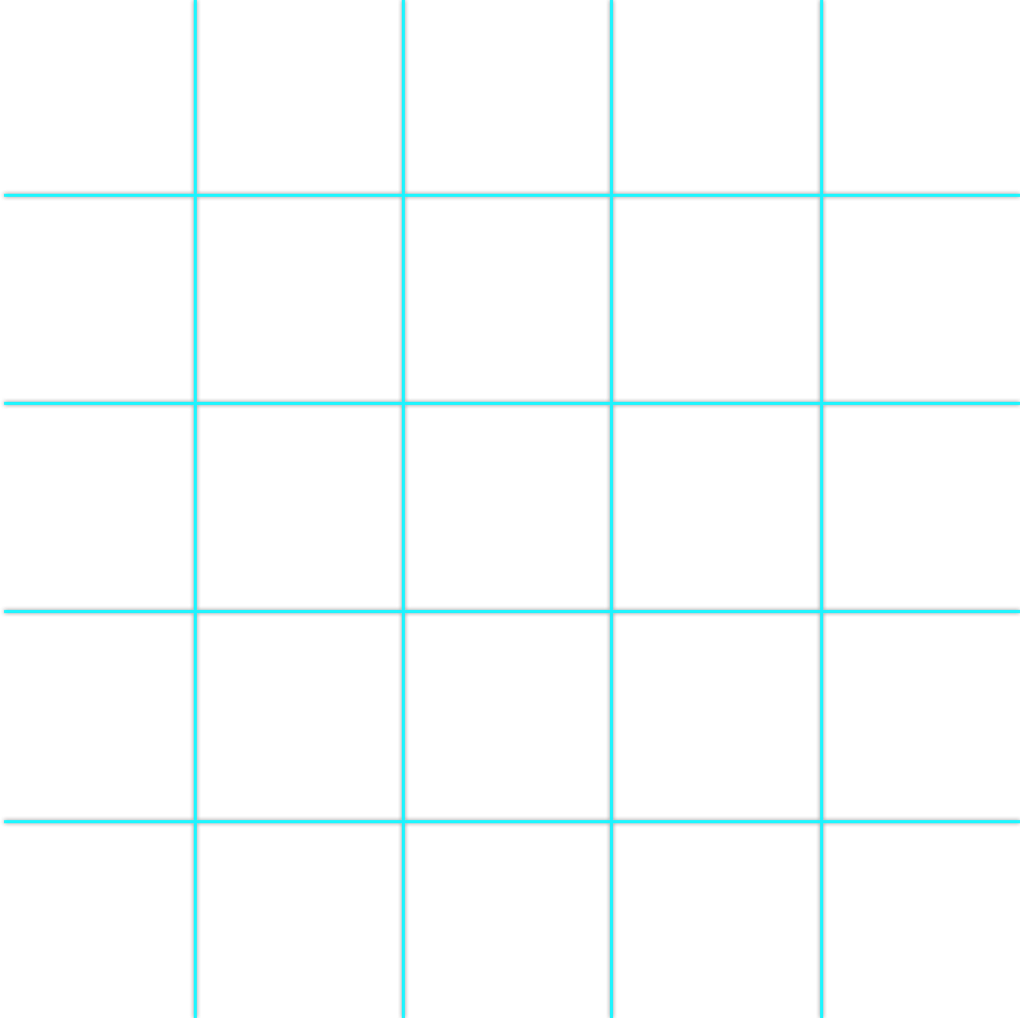 1 мая
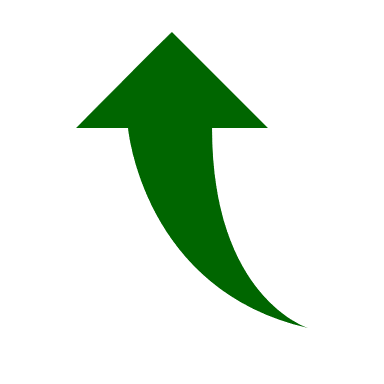 Вол
59
Р
У
ю
55
В мае (весной-летом) продолжительность светового дня увеличивается к северу /северное полушарие/
В
51
39
56
Физическая карта России
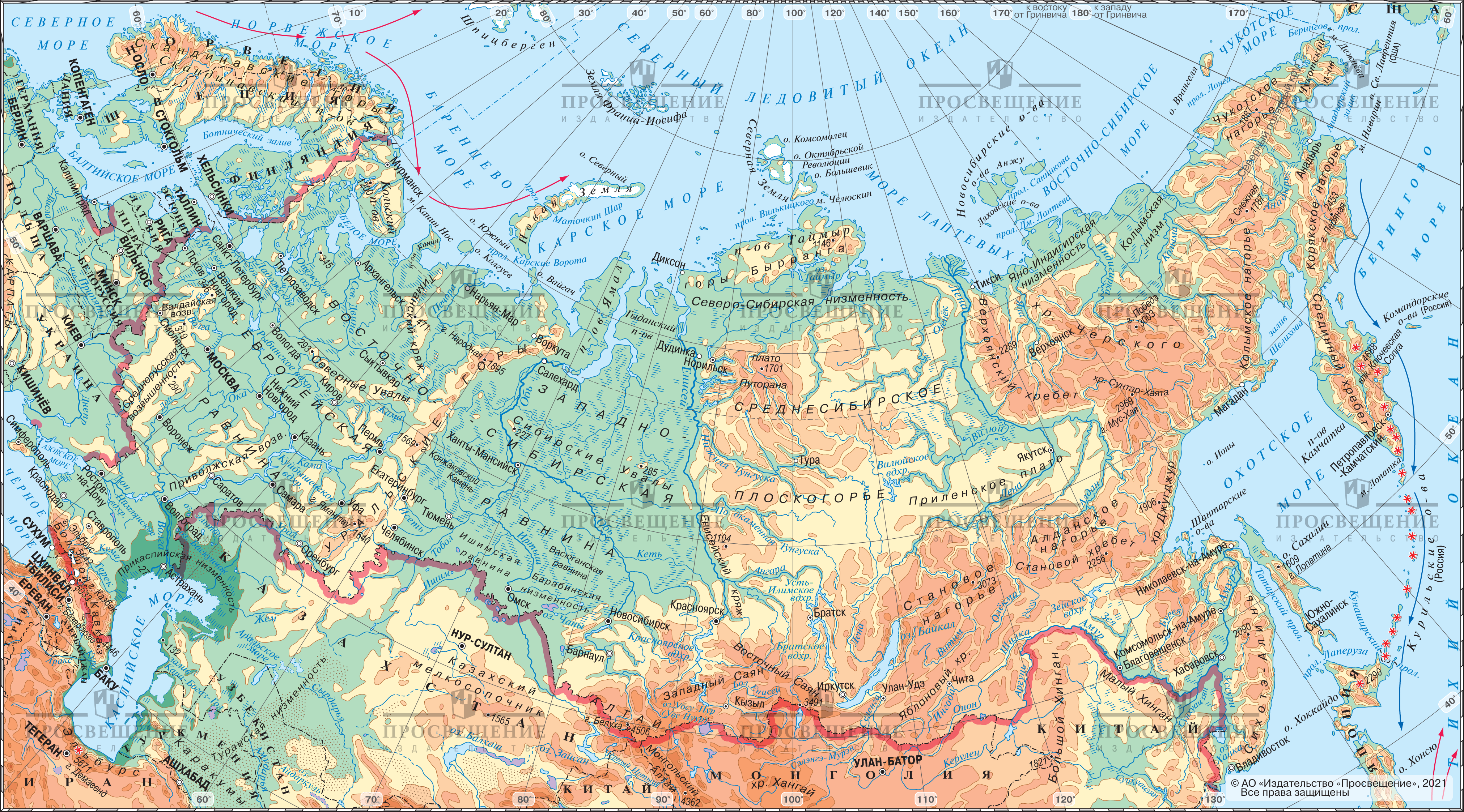 Поэтому, чем севернее город, тем больше продолжительность светового дня /северное полушарие/
В Южном полушарии все будет зеркально, наоборот.
На экваторе продолжительность дня и ночи равны.
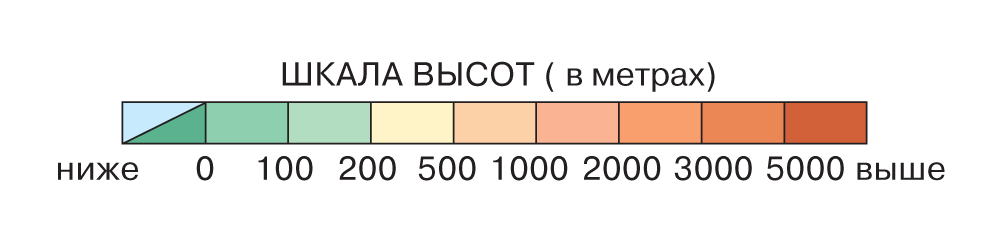 Тезисы к заданию 17
Северное полушарие:
День короче ночи (ОСЕНЬ-ЗИМА)  с 23.09 по 21.03 – ЧЕМ СЕВЕРНЕЕ, ТЕМ КОРОЧЕ ДЕНЬ

День длиннее ночи (ВЕСНА-ЛЕТО) с 21.03 по 23.09 – ЧЕМ СЕВЕРНЕЕ, ТЕМ ДЛИННЕЕ ДЕНЬ
(т.е. ситуация меняется зеркально)
В Южном полушарии все зеркально, наоборот
Задание 17
В каком из перечисленных городов 1 мая продолжительность светового дня будет наибольшей?
 
1)  Воронеж
2)  Рязань
3)  Уфа
4)  Вологда
Ответ: 4
В каком из перечисленных городов 22 декабря Солнце позже всего по московскому времени поднимется над горизонтом?
 
1)  Шалон
2)  Мюнхен
3)  Кошице
4)  Черновцы
Внимательно читаем задание, рисуем планшетку
Чем восточнее город, тем
Солнце поднимается раньше.

Чем западнее город, тем 
Солнце поднимается позже.
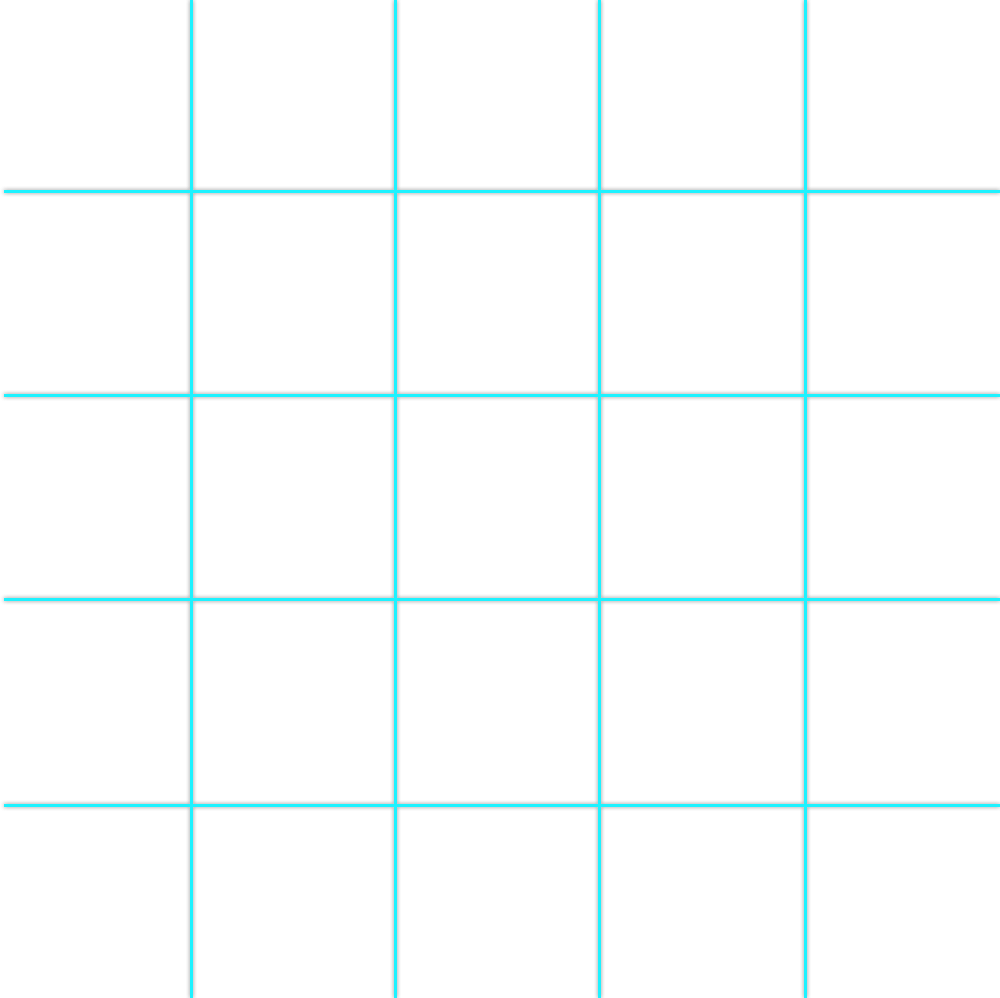 з
в
раньше
позже
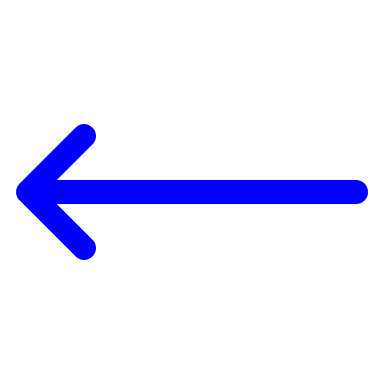 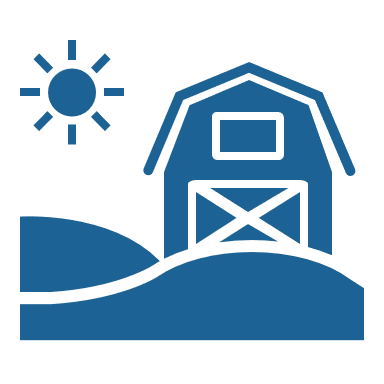 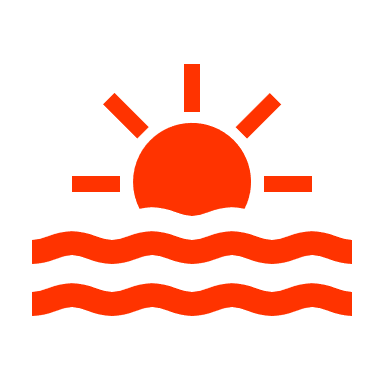 Ч
К
М
Ш
48
4
11
21
26
В каком из перечисленных городов 22 декабря Солнце позже всего по московскому времени поднимется над горизонтом?
 
1)  Шалон
2)  Мюнхен
3)  Кошице
4)  Черновцы
Ответ: 1
География учит жизни.
 Она максимально практико-ориентирована.
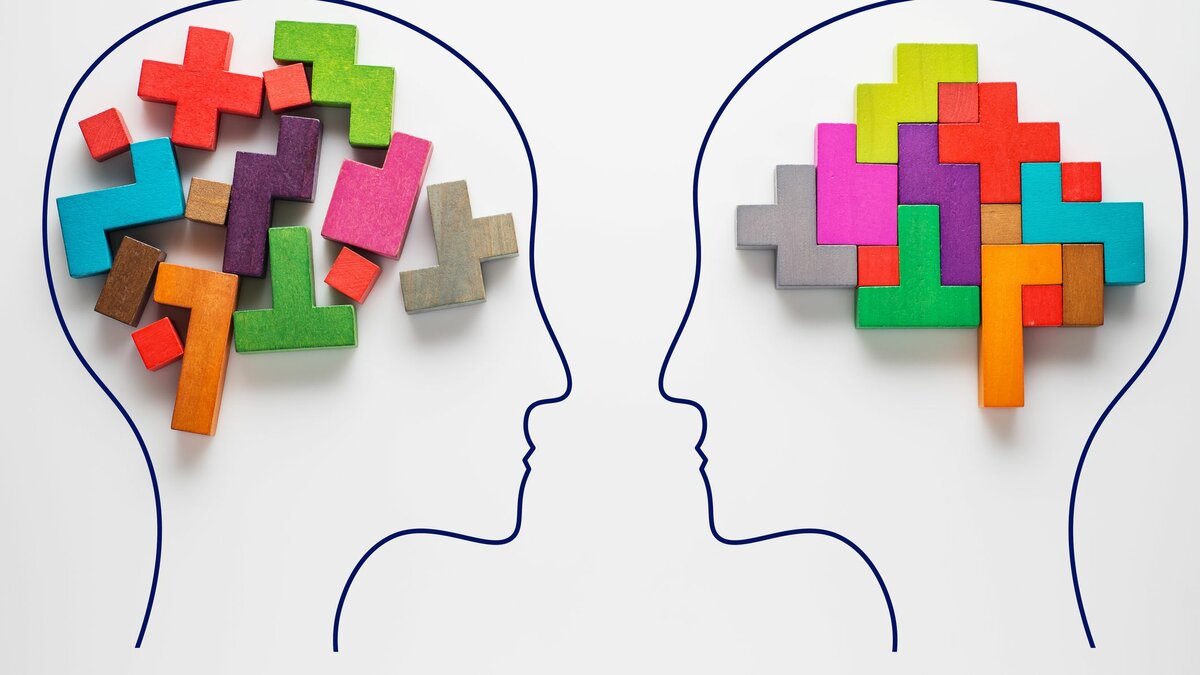 моделирование
прогнозирование
Аналитические способности
Пространственное мышление
Рефлексия/самоанализ
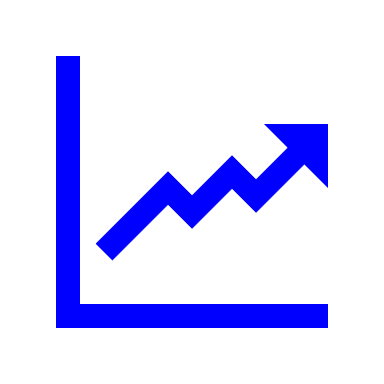 Уровень моих 
знаний
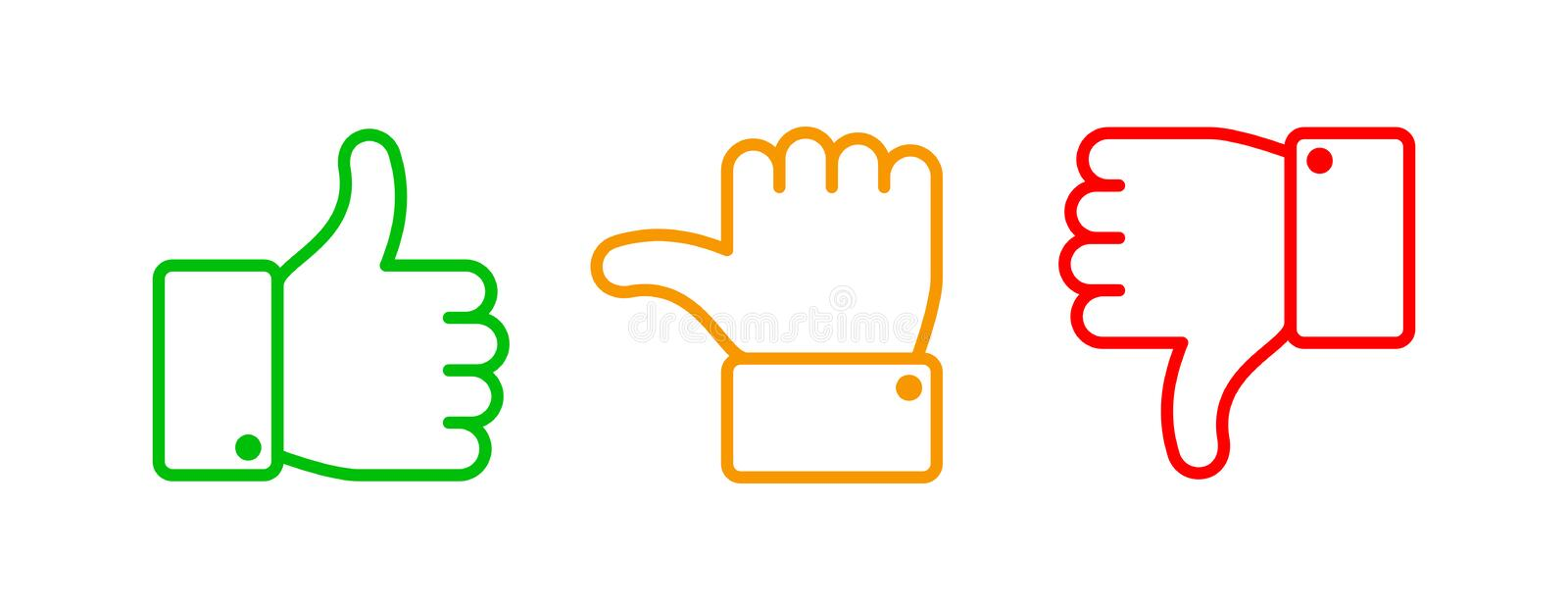 Степень моей 
готовности к экзамену
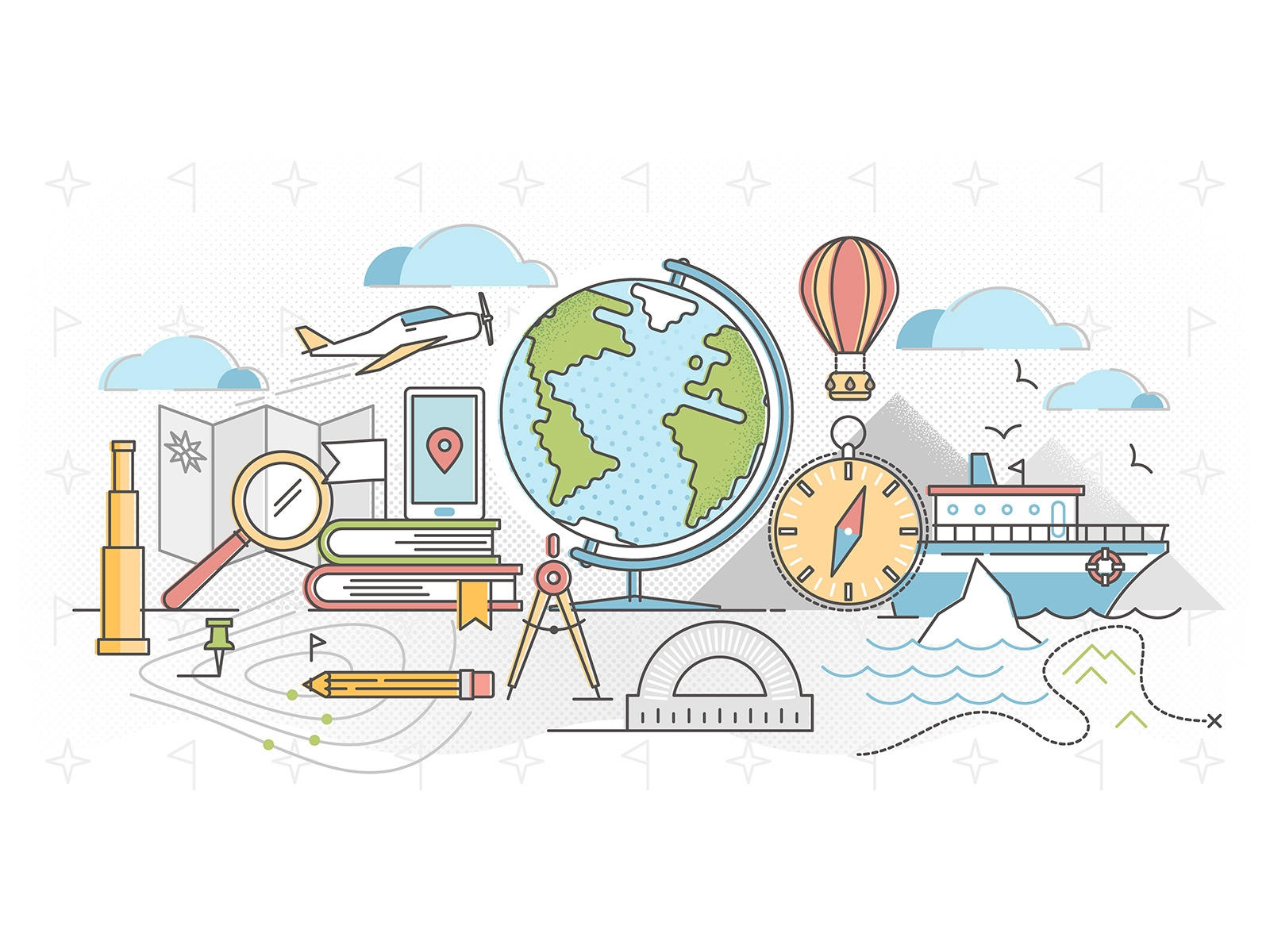 Спасибо за внимание!